Power and UPS
PRO:
More Homogeneous
One control system for both
CONS:
One more device = point-of-failure
More expensive
PRO:
Cheaper
Simpler
CONS:
- Two different control systems
Scenario 1
Scenario 2
~ 350 Euro
220 AC to 24 V DC
~ 200 Euro
school
220 V AC to  12 V with UPS
24 V DC to  12 V with UPS
school
Battery 12 V
Battery 12 V
~ 330 Euro
~ 330 Euro
24 V DC to  12 V with UPS
24 V DC to  12 V with UPS
boat
Note:all are CERN discountedspecial prices
boat
Battery 12 V
Battery 12 V
Power supplies with integrated UPS control
220 AC – DC 12V
RS Italia (cod. 2866598) 288 Euro
Farnell CERN discount: 180 Euro
DCDC 24V – 12V
RS Italia (cod. UB10.245) 317 E
RS CERN discount: 222 Euro
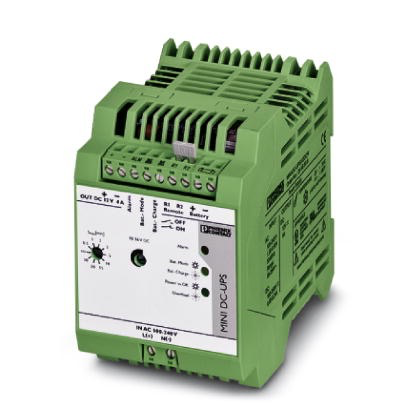 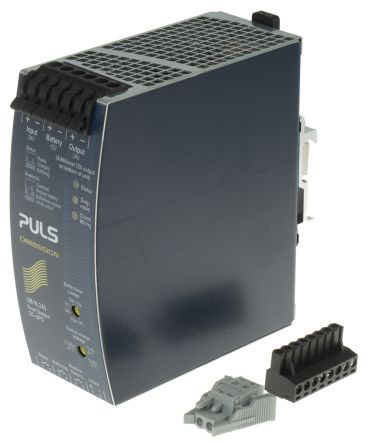 (Marco@BO ordered RS)
(Ombretta@CERN
Received 14/3/2018)
Can use the same external 12 V battery model
Similar control signals (to be verified)
Batteries
Pb battery, light, 12V 0.8 A
14 Euros
Farnell code 2145726
Bologna?
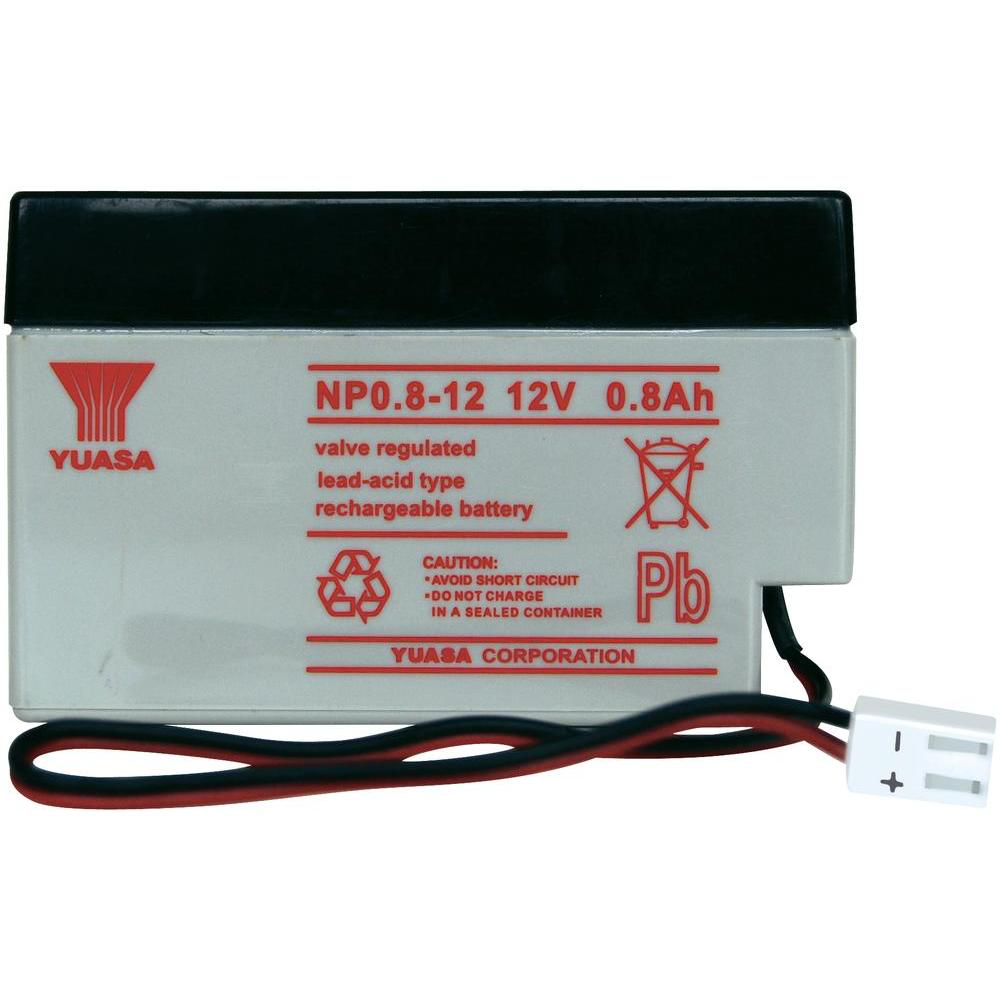 (Ombretta@CERN
Received 14/3/2018)
0V,0V,0V
Testing AC-DC UPS at CERN
AC power OK
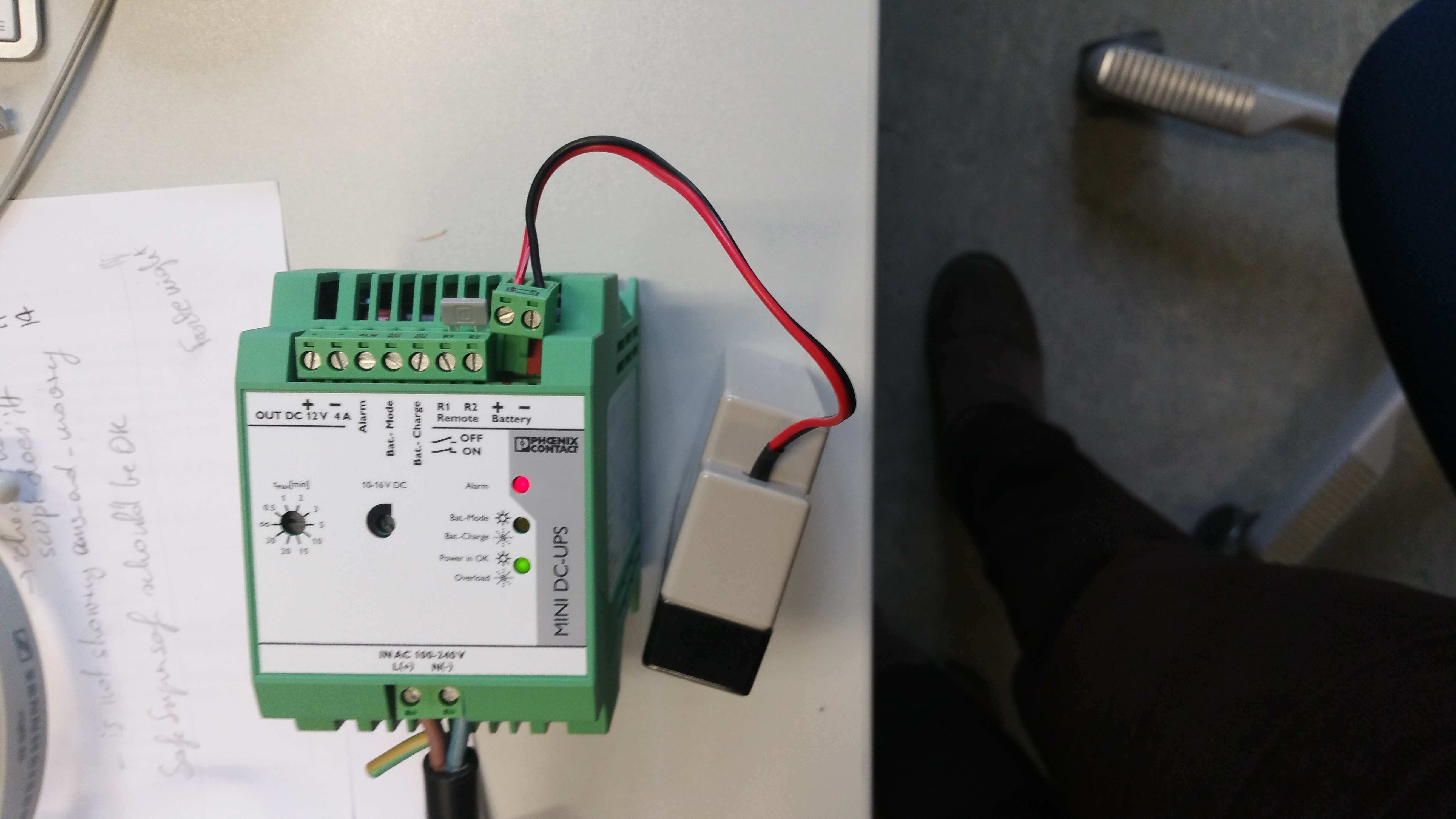 12V,0V,0V
Battery failure
0V,12V,0V
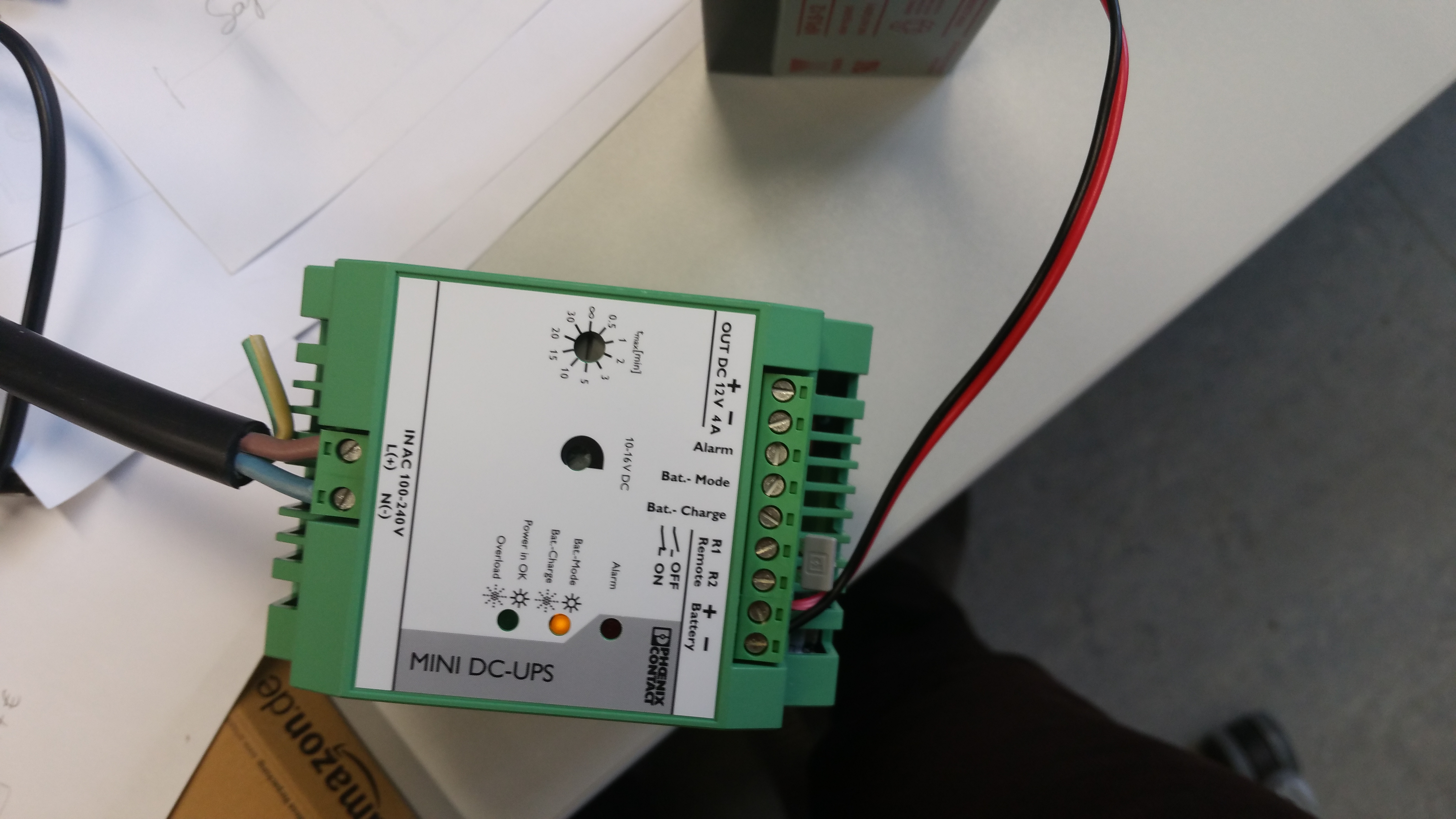 Monitoring with 3 signals 12V (corresponding to LED alarms)
We need circuitry (voltage dividers?) to reduce 12 V and read it with Raspberry Pi (to GPIO pins, 1.2V to max 3.3V)
AC power failure (working on battery)